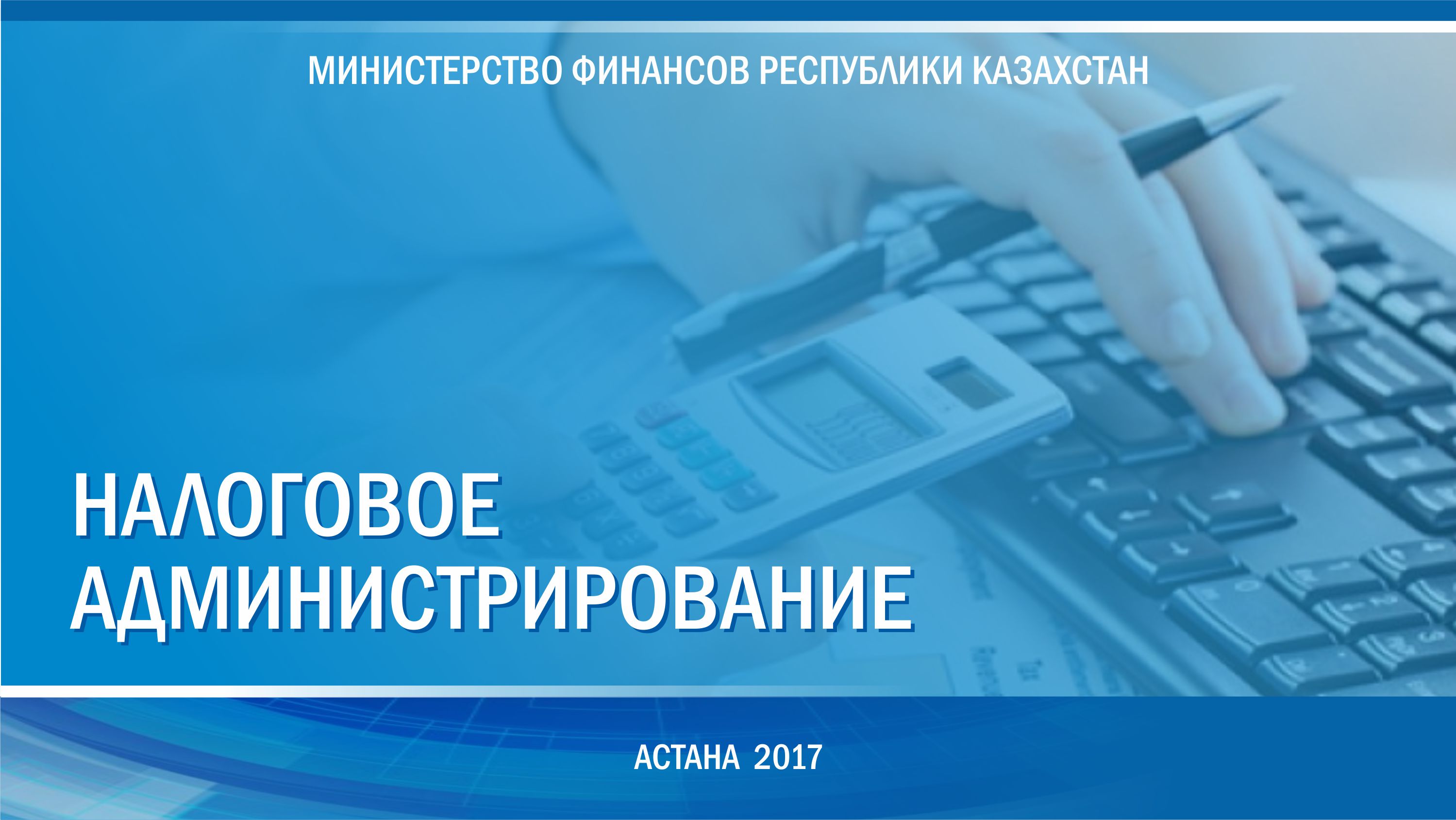 2
3
4
5
ПРЕДВАРИТЕЛЬНЫЕ РАЗЪЯСНЕНИЯ
Для налогоплательщиков:
  состоящих на горизонтальном мониторинге
  реализующих инвестиционный приоритетный проект
Не применение штрафных санкций при изменении позиции налогового органа
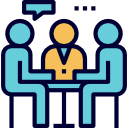 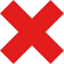 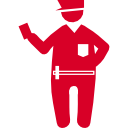 Разъяснение в отношении планируемых сделок (операций)
6
7
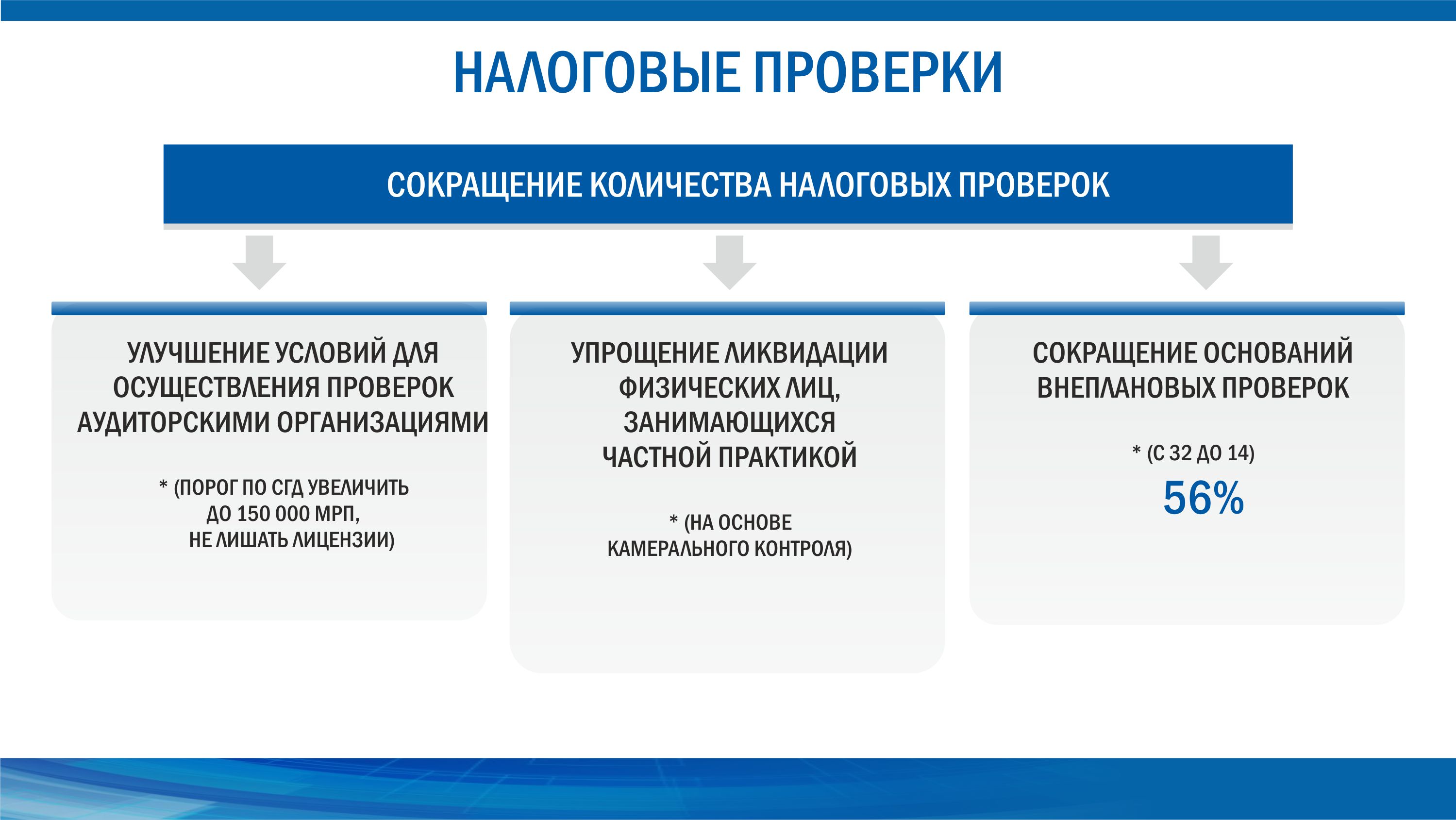 *(С 32 ДО 12)
62%
8
7
9
10
11
12
10